A Visual Representation of the Stages of Tooth Development
Presenter: Alysia Przybilla 
Faculty Mentor: David Sharlin, Ph. D
Department of Biological Sciences
Minnesota State University, Mankato
Abstract
One of the most amazing sensory organs of the human body are teeth. They help assess the best strategy to chew food and are an integral part to cosmetic looks. However, poor oral hygiene and lack of access to healthcare can cause teeth to decay, become infected, and be potentially removed. Understanding how teeth develop in an embryo might give clues on how to regrow teeth from stem cells, potentially solving some of the stated issues. Tooth development is a complicated process with different signaling molecules conducting various stages. The goal of this research was to create a digital media project summarizing tooth development at an undergraduate level understanding. Numerous research articles, dentistry websites, and other student created projects were evaluated, and cross referenced for relevance, accuracy, and quality of the information provided on tooth development. Sources were often confusing and hard to follow without finding more information to grasp concepts. To overcome this, a written journal was created encapsulating important topics and to create a timeline of critical stages in tooth development. The result of the extensive research synthesis was an animated video presenting five different stages of tooth development and some molecular signaling pathways that allow these stages to advance. The video includes histological pictures, flow charts, and diagrams and was meant to be a visual representation of the information rather than regurgitated text. Using digital media not only helped clarify difficult concepts and examples but can also keep scholars engaged on the subject to inspire future research.
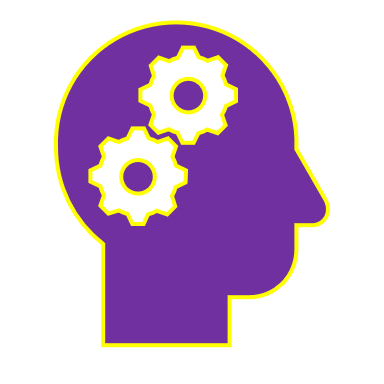 Asking a Question
Project Proposal
Gathering Data
Researched articles on tooth development and looked for important signaling pathways that allow the process to happen through the library database

BMPS, a part of the TGF-β superfamily

My overall goal was to create an animated video showing its importance in each stage of tooth development at a basic understanding with lots of visual representation
Gathering Data
https://www.slideshare.net/weso00/oral-histology-tooth-development

Teeth develop from the ectodermal lining of the first branchial arch and the underlying mesenchyme derived from the neural crest. Developing teeth undergo different stages: initiation, morphogenesis, cytodifferentiation and matrix secretion.

Ethical Implications
Creating the Video
Creating the Video
So What?
Why is learning about tooth development important?

What could I change to improve my project? 

How did I add to the existing knowledge?

How can I share what I have learned?